Jesus Paid It All
(All To Christ I Owe)
3/4
Eb/Eb - DO

Verses: 3
PDHymns.com
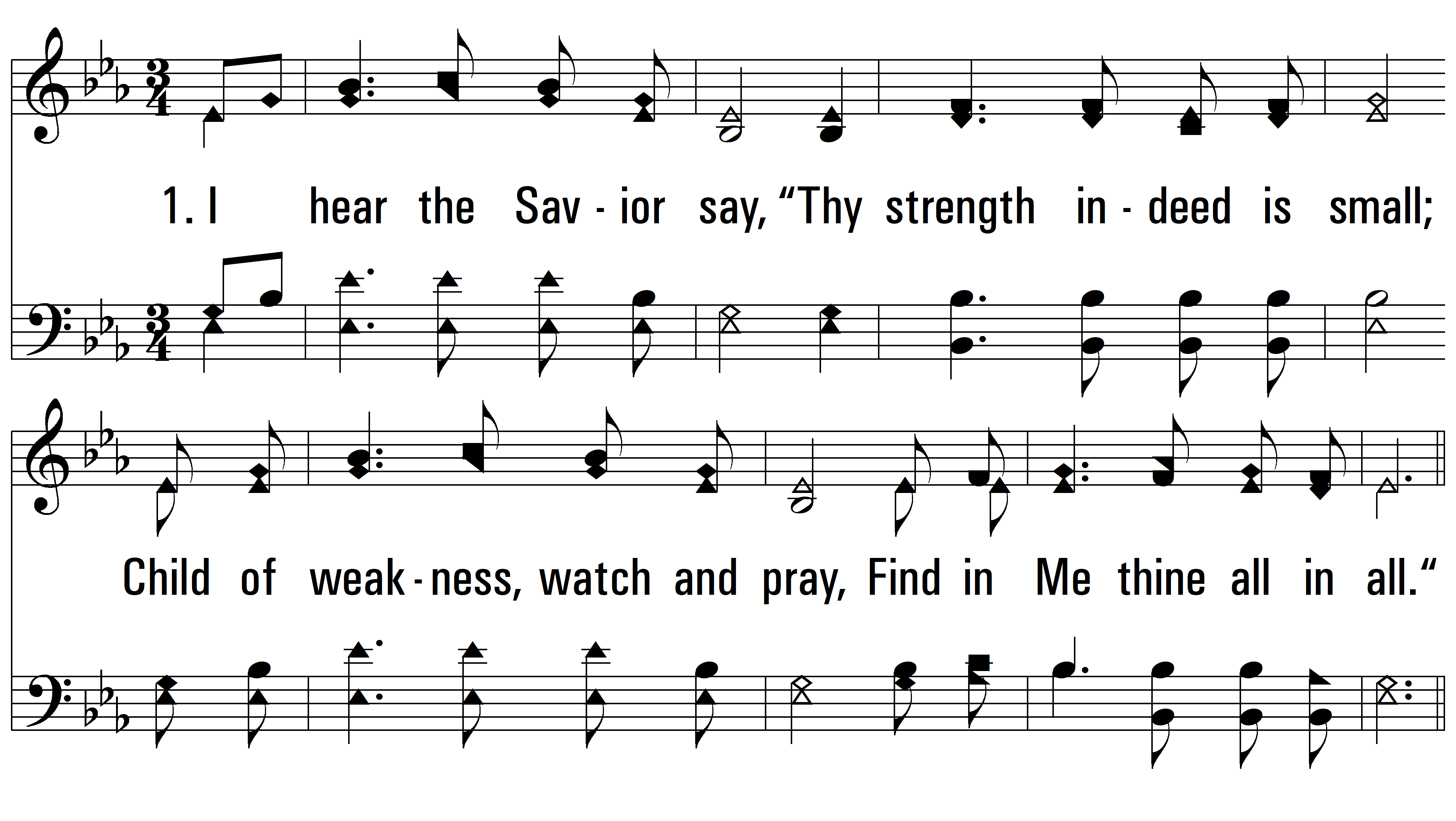 vs. 1 ~ Jesus Paid It All
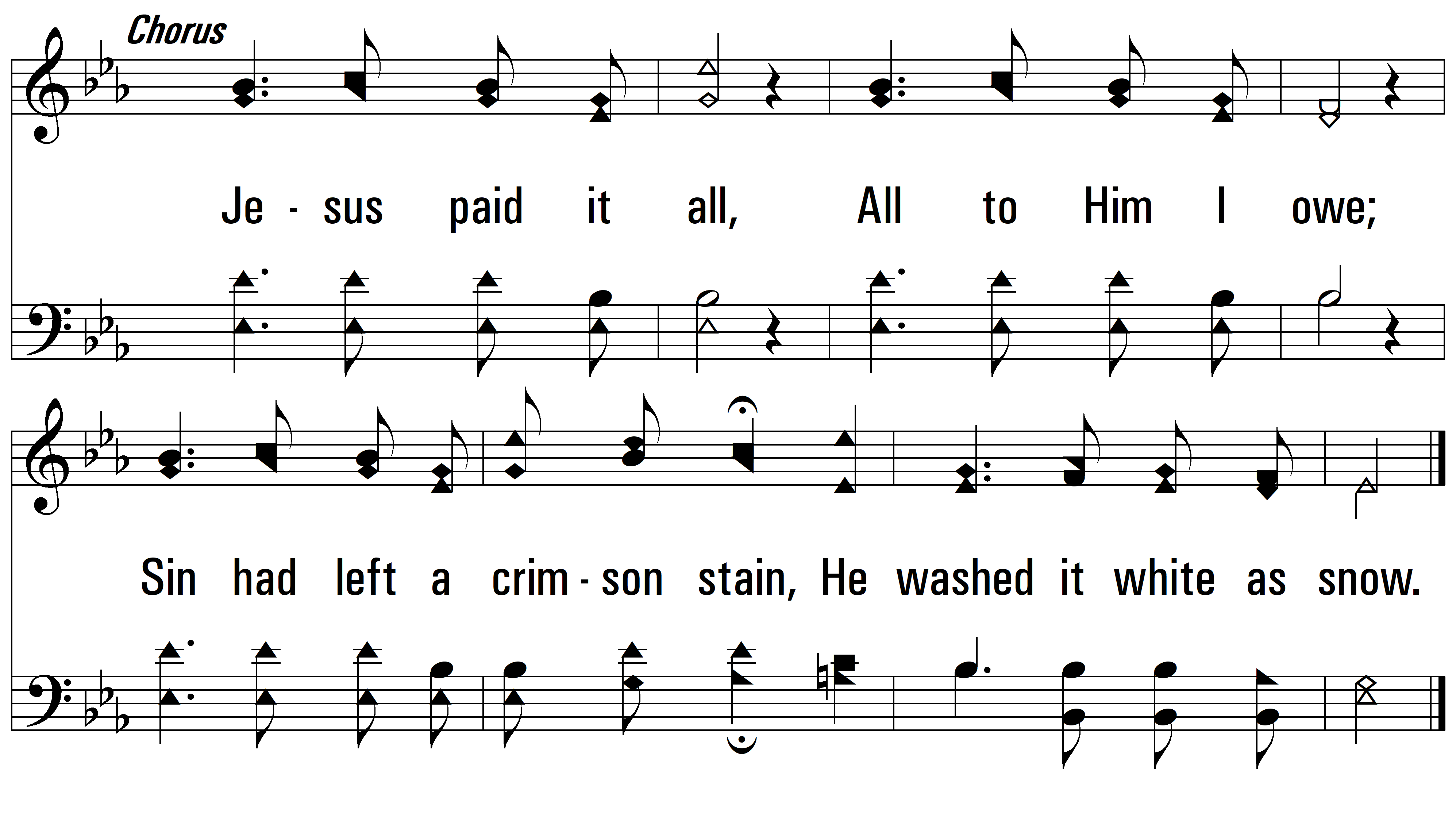 vs. 1
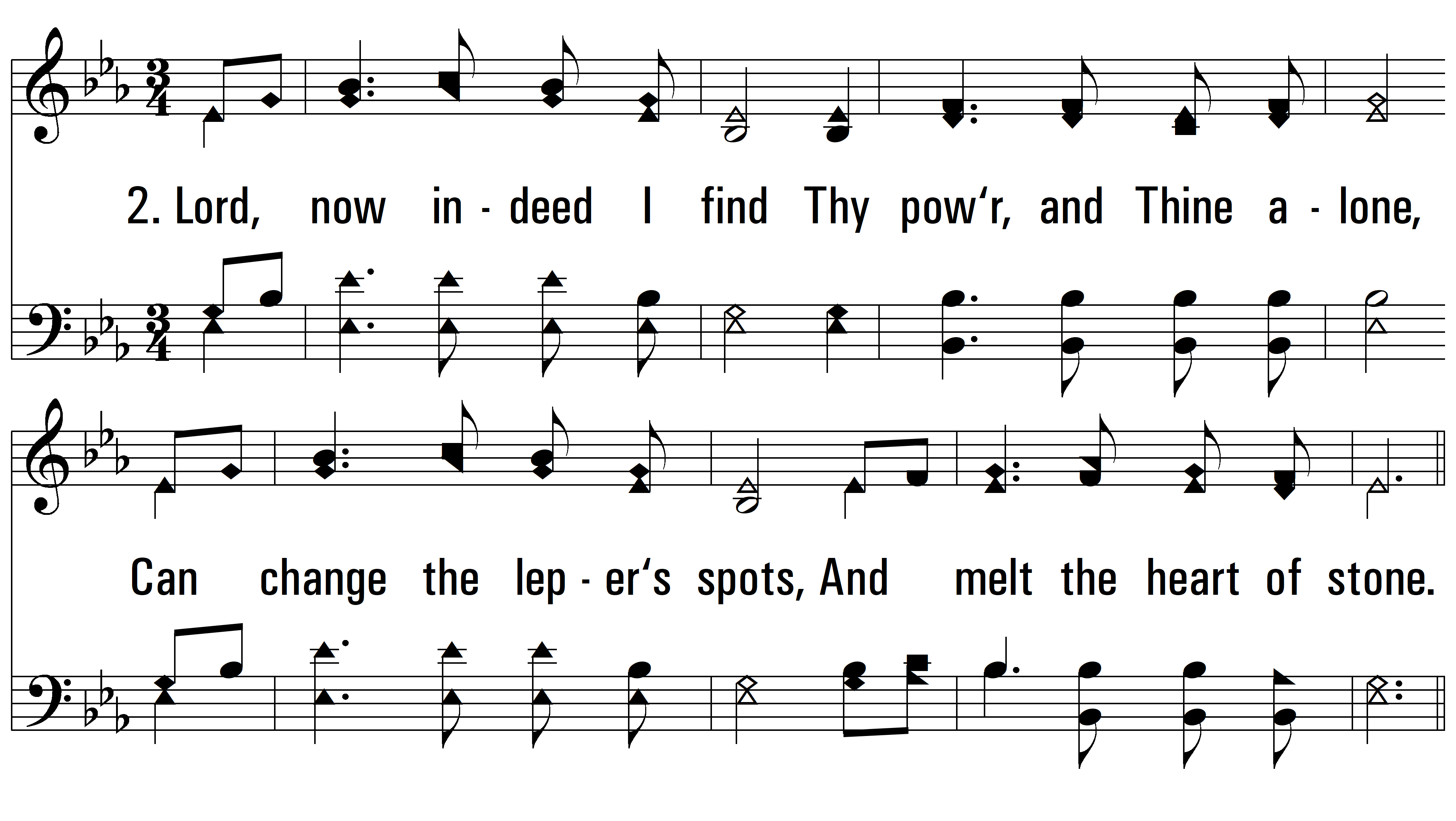 vs. 2 ~ Jesus Paid It All
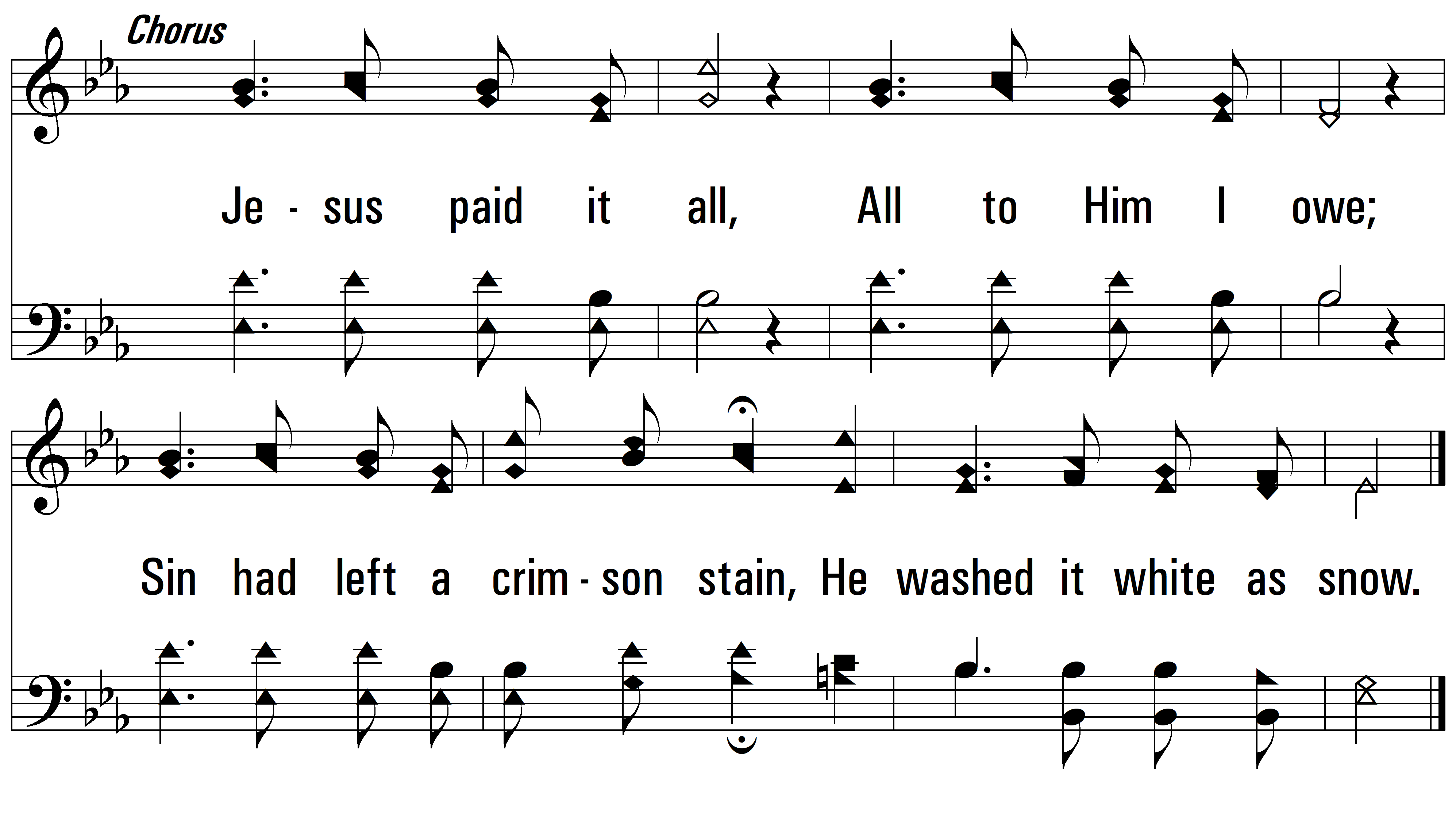 vs. 2
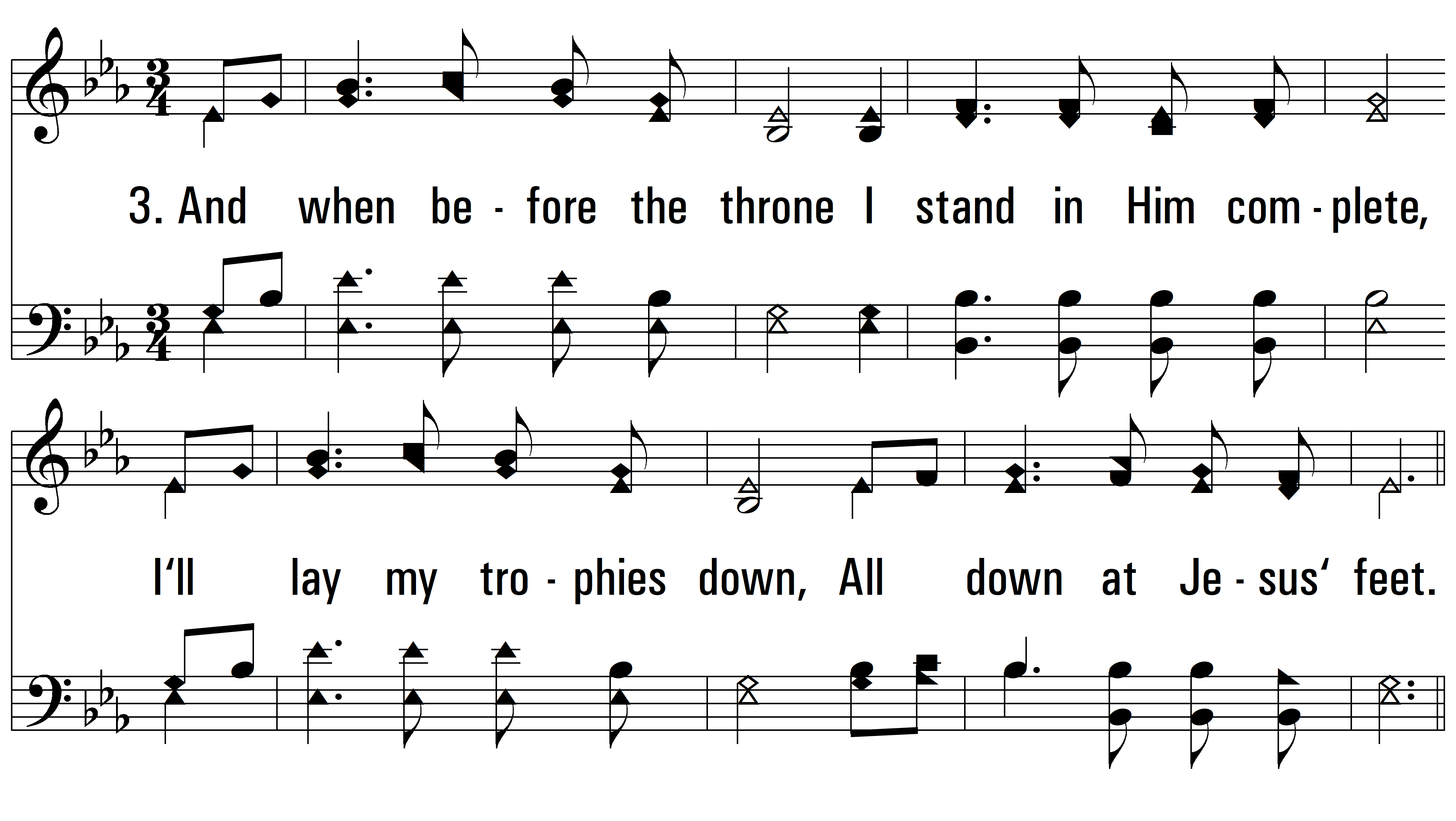 vs. 3 ~ Jesus Paid It All
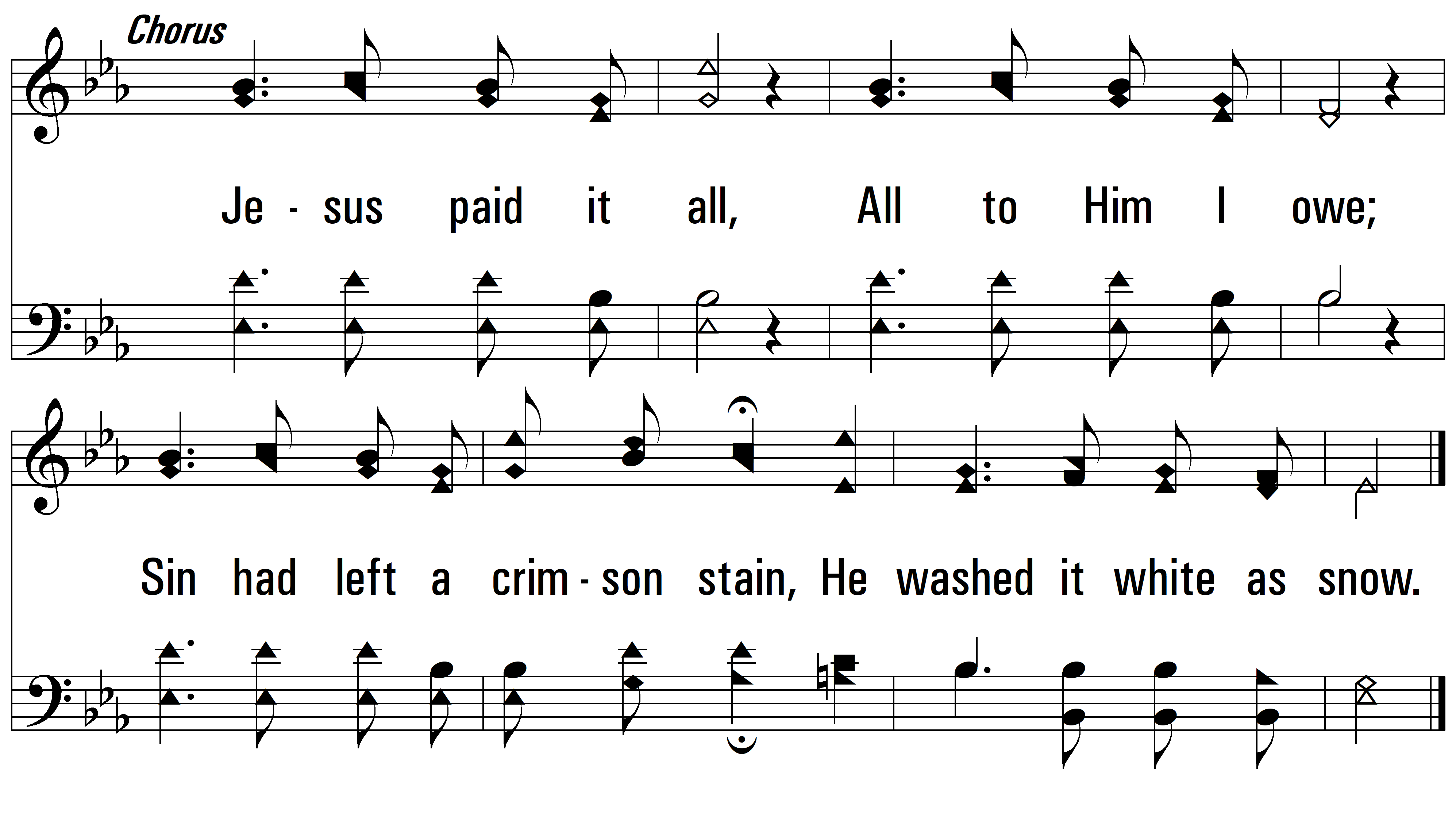 END
PDHymns.com
vs. 3